VY_20_INOVACE_SVF20260DUD
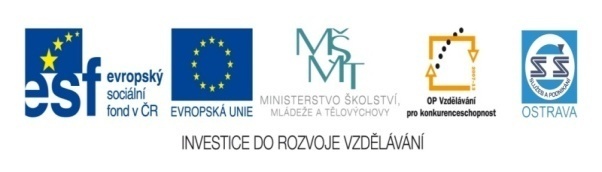 Výukový materiál v rámci projektu OPVK 1.5 Peníze středním školám
Číslo projektu:	       CZ.1.07/1.5.00/34.0883 
    Název projektu:              Rozvoj vzdělanosti 
    Číslo šablony:   	       III/2Datum vytvoření:            27.8.2012	Autor:	                     Mgr. et Mgr. Radmila DudkováUrčeno pro předmět:      Společenské vědyTematická oblast:             Sociální skupiny 
                                            Obor vzdělání:                  Fotograf (34-56-l/01) 2. ročník                                            Název výukového materiálu:  prezentace – sociální skupiny     
                                                    (socializace)
    Popis využití:  prezentace o sociálních skupinách s využitím dataprojektoru a notebooku k prohlubování a upevňování učiva
    Čas:  20 minut
Socializace
Socializace je proces, v jehož průběhu si děti osvojují a poznávají kulturní normy a hodnoty.

Rozhodněte, zda uvedené odpovědi jsou pravdivé:
Socializace probíhá pouze v dětství
Úspěšně socializovaný člověk umí   
   vycházet s jinými lidmi
U socializovaných lidí je jednání  
   nepředvídatelné
Určete cíl socializace
Jak má vypadat socializovaný jedinec?
Jaké má vlastnosti?
……………….
……………….
……………….
……………….
……………….
……………….
Příkladem špatné socializace jsou tzv. vlčí děti.
Pokuste se popsat jak se takové děti projevují
Uveďte příklady vlčích dětí,  které znáte např.  z našich médií
Zhodnoťte, jaké mají podle Vás šance do budoucího života.
socializace
Seřaďte činitele socializace podle toho, které považujete za nejdůležitější:

Skupina přátel
Škola
Rodina
Zájmový kroužek
Média 
Církev
Test
Socializace je:
      a) proces, v jehož průběhu si děti osvojují a poznávají kulturní hodnoty a normy.
      b) proces, ve kterém se děti učí o kulturních památkách
      c) proces, kdy se děti učí poslouchat rodiče
Resocializace znamená:
       a) přijetí nových norem a hodnot
       b) ztrátu získaných norem a hodnot
       c) používání dosud daných norem a hodnot
Test
Socializace probíhá

         a) v dětství
         b) je to celoživotní proces
         c) až v dospělosti

Vlčí děti jsou:
         a) děti, které jsou špatně          
            socializované
         b) děti, které žijí se zvířaty
         c) děti, které nebyly vystaveny  
             socializačnímu procesu
Použitá literatura
Dvořák J., Emmert F., Katrňák T.: Odmaturuj ze společenských věd, Didaktis 2008